Figure 6. Attentional modulation of gamma oscillations in LO (left) and in the fusiform gyrus (right), during baseline ...
Cereb Cortex, Volume 15, Issue 5, May 2005, Pages 654–662, https://doi.org/10.1093/cercor/bhh167
The content of this slide may be subject to copyright: please see the slide notes for details.
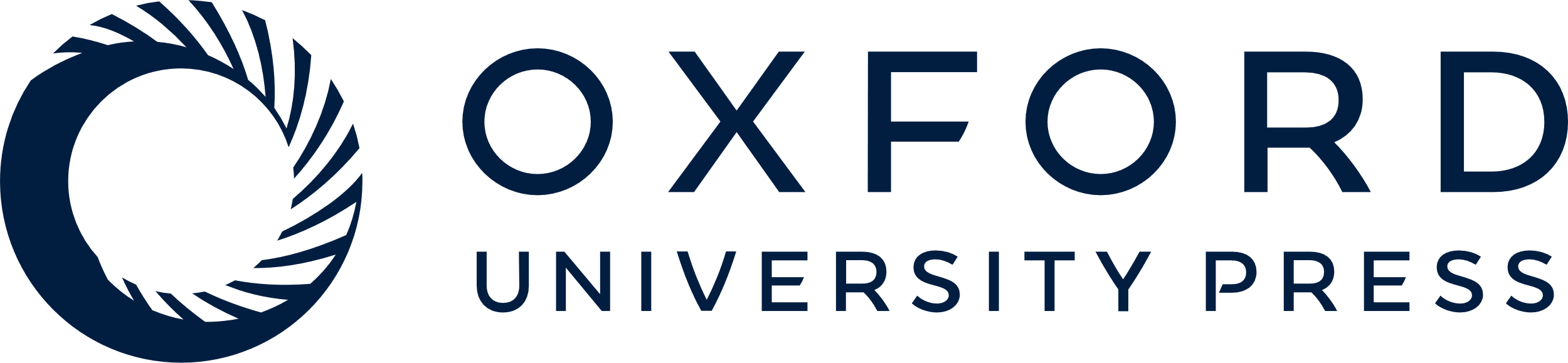 [Speaker Notes: Figure 6. Attentional modulation of gamma oscillations in LO (left) and in the fusiform gyrus (right), during baseline and stimulus encoding. Because attention could modulate the baseline level and stimulus-induced gamma oscillations independently, attentional modulations were analyzed on power measures, not on Z-scores. The power of gamma oscillations was normalized, 100% corresponding the amount of gamma oscillations during the baseline in the unattend condition in each subject. Error bars represent the standard error of the mean. In the attend condition, gamma power during baseline was enhanced in LO, and this was followed by a sensory response smaller than in the unattend condition. These two effects were significant in the four subjects implanted in LO (Monte-Carlo procedures). In the fusiform gyrus, attention did not modulate the baseline but significantly increased the stimulus-induced gamma oscillations in the five subjects implanted in this area.


Unless provided in the caption above, the following copyright applies to the content of this slide: Cerebral Cortex V 15 N 5 © Oxford University Press 2004; all rights reserved]